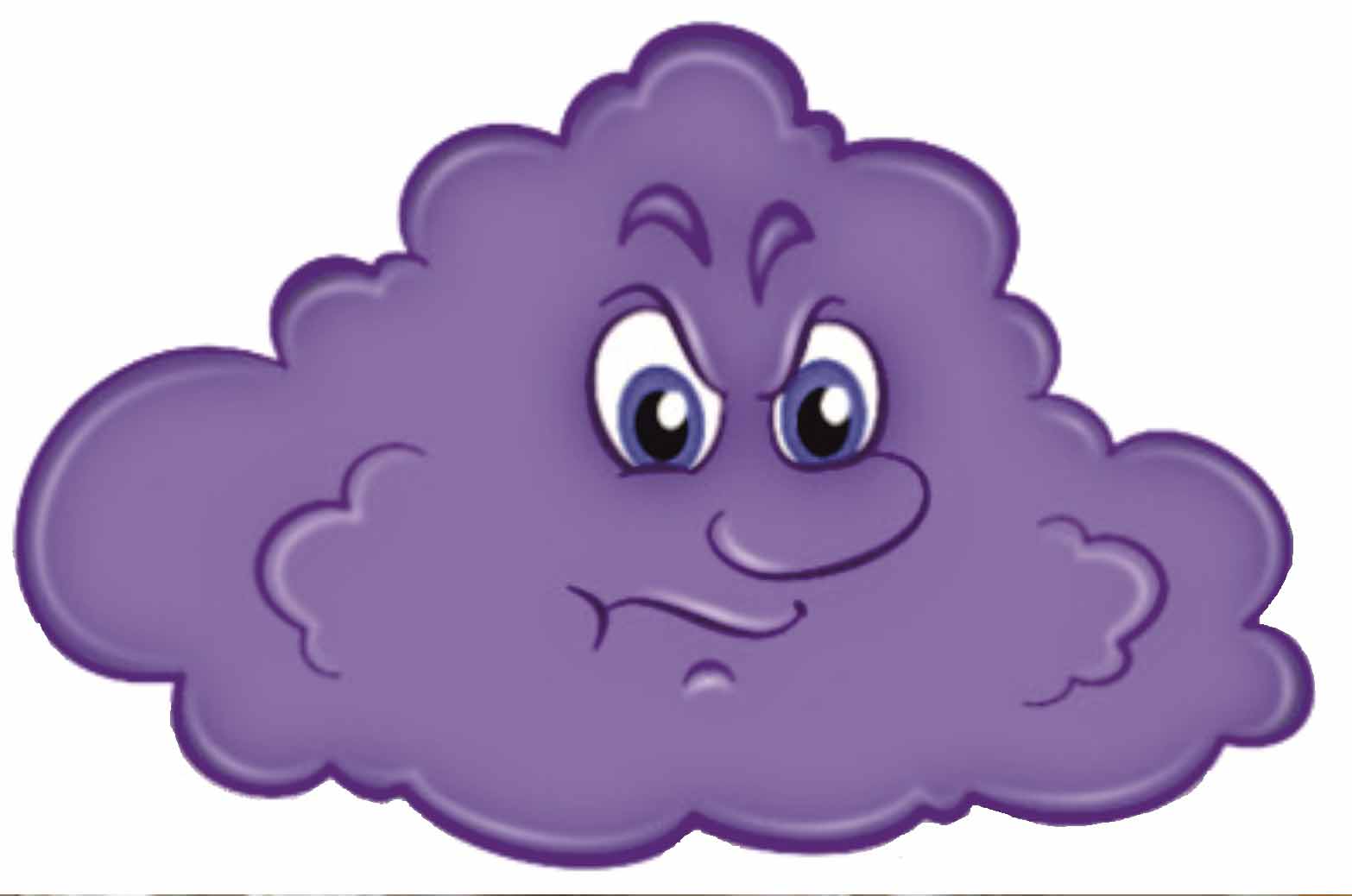 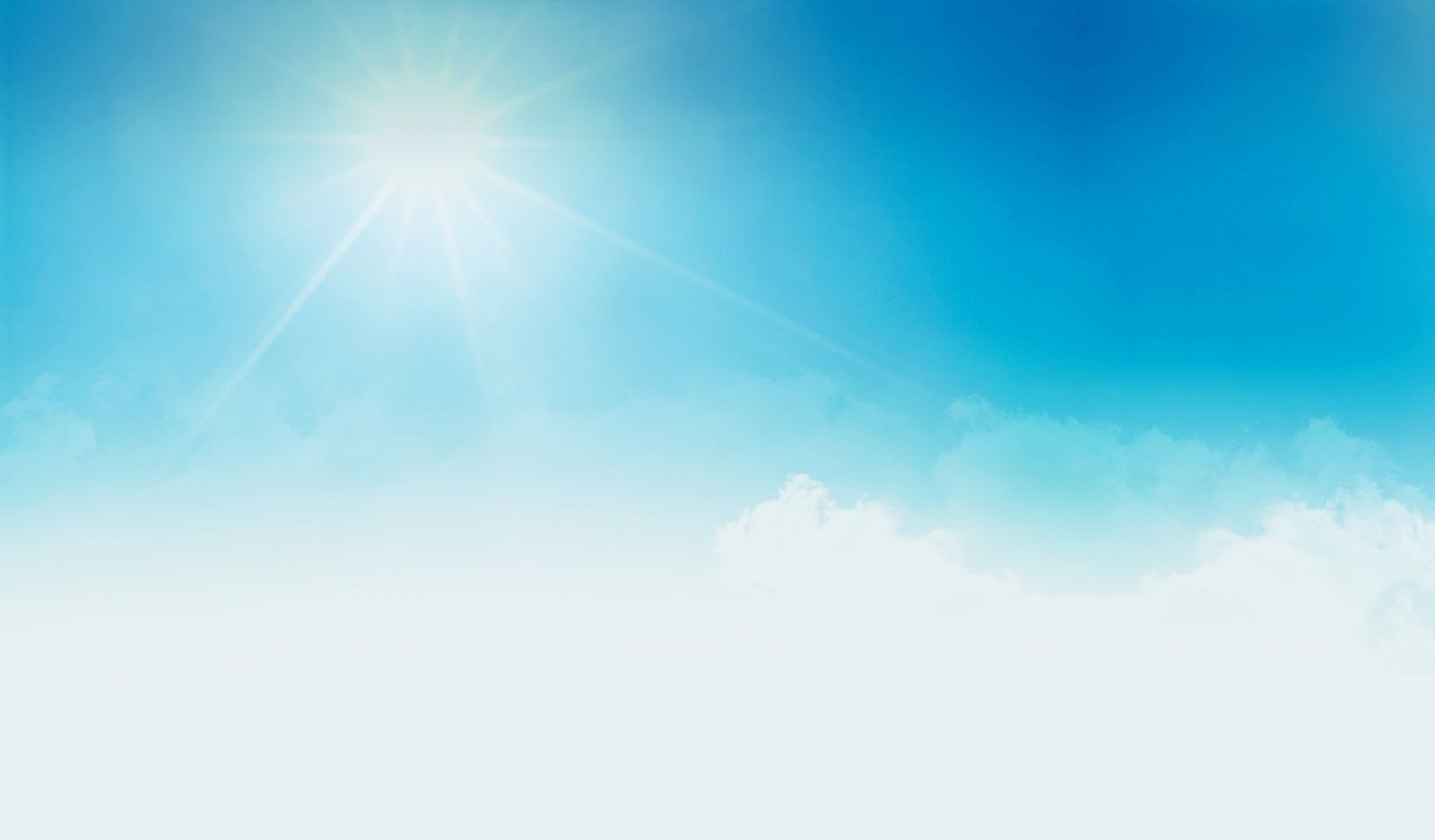 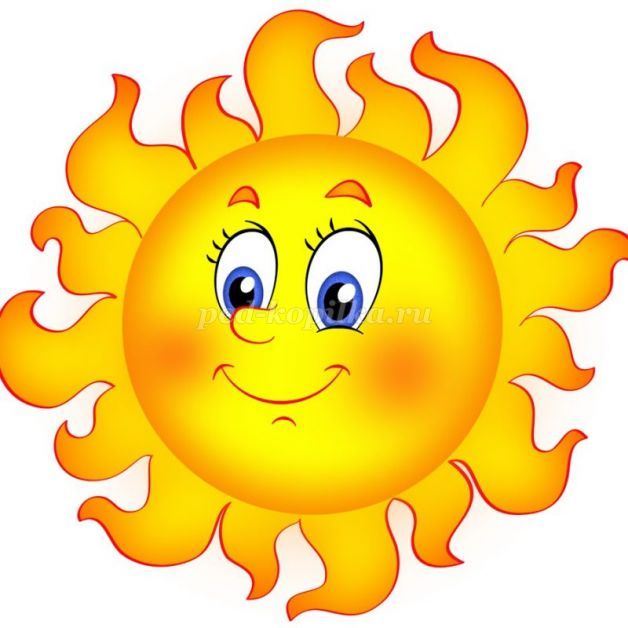 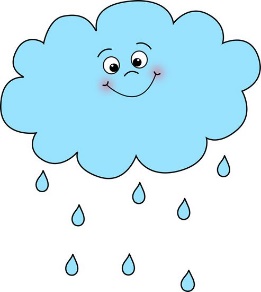 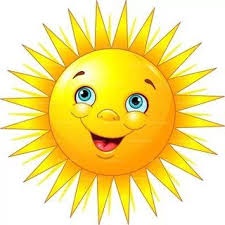 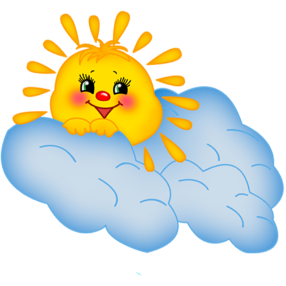 дождь
облачно
солнечно
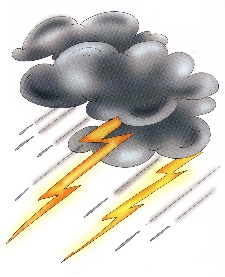 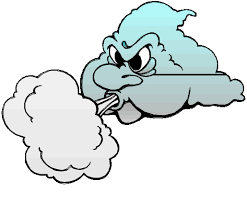 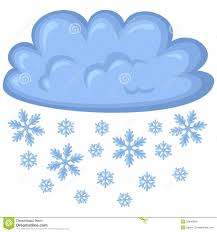 ветер
снег
гроза
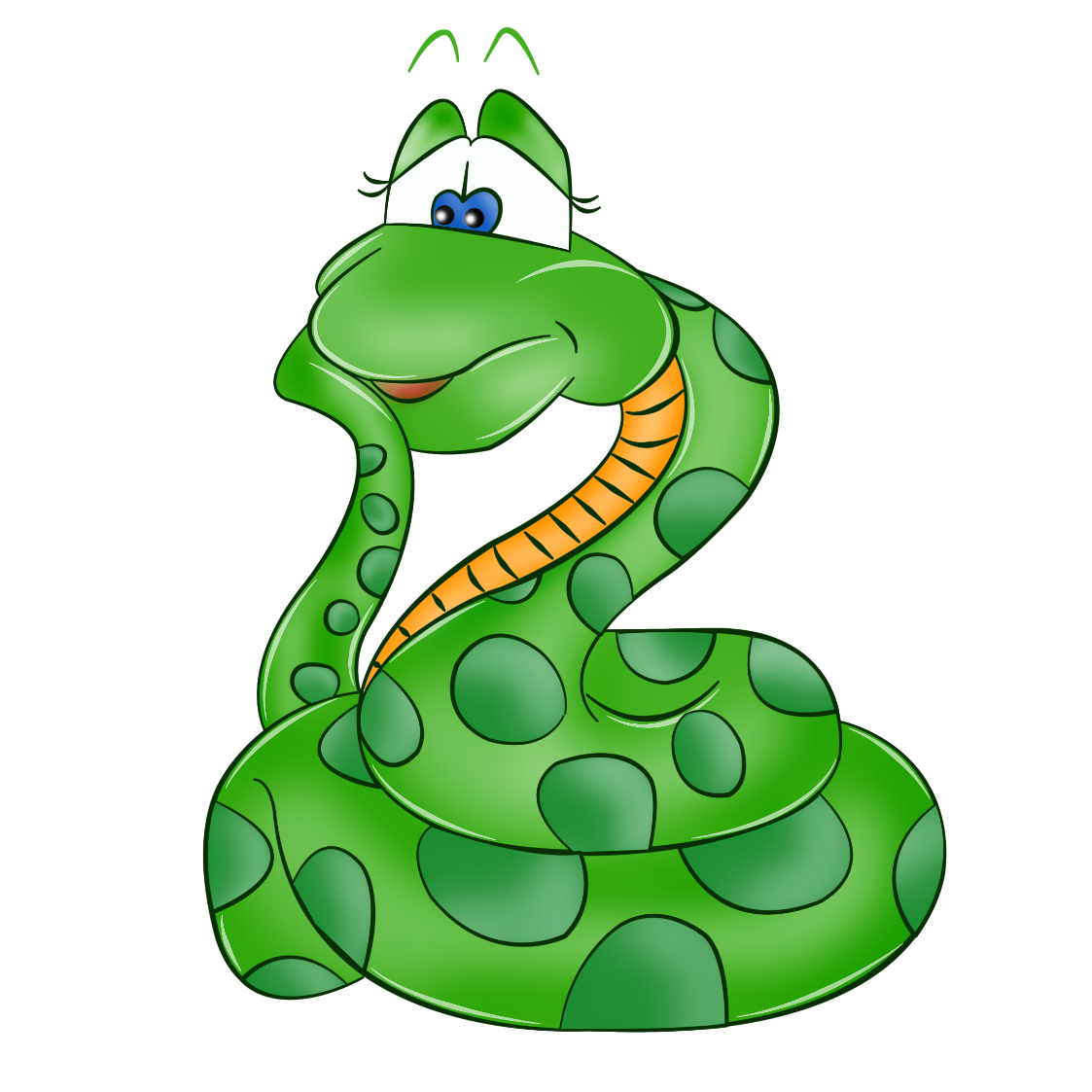 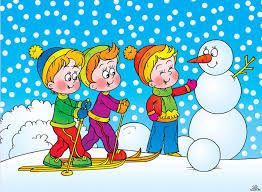 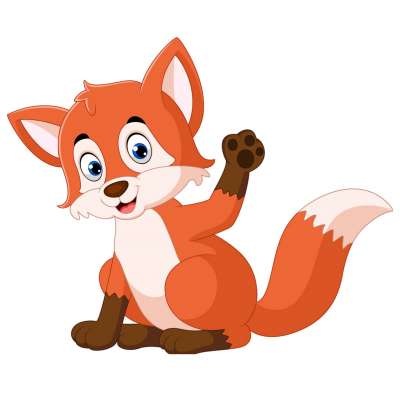 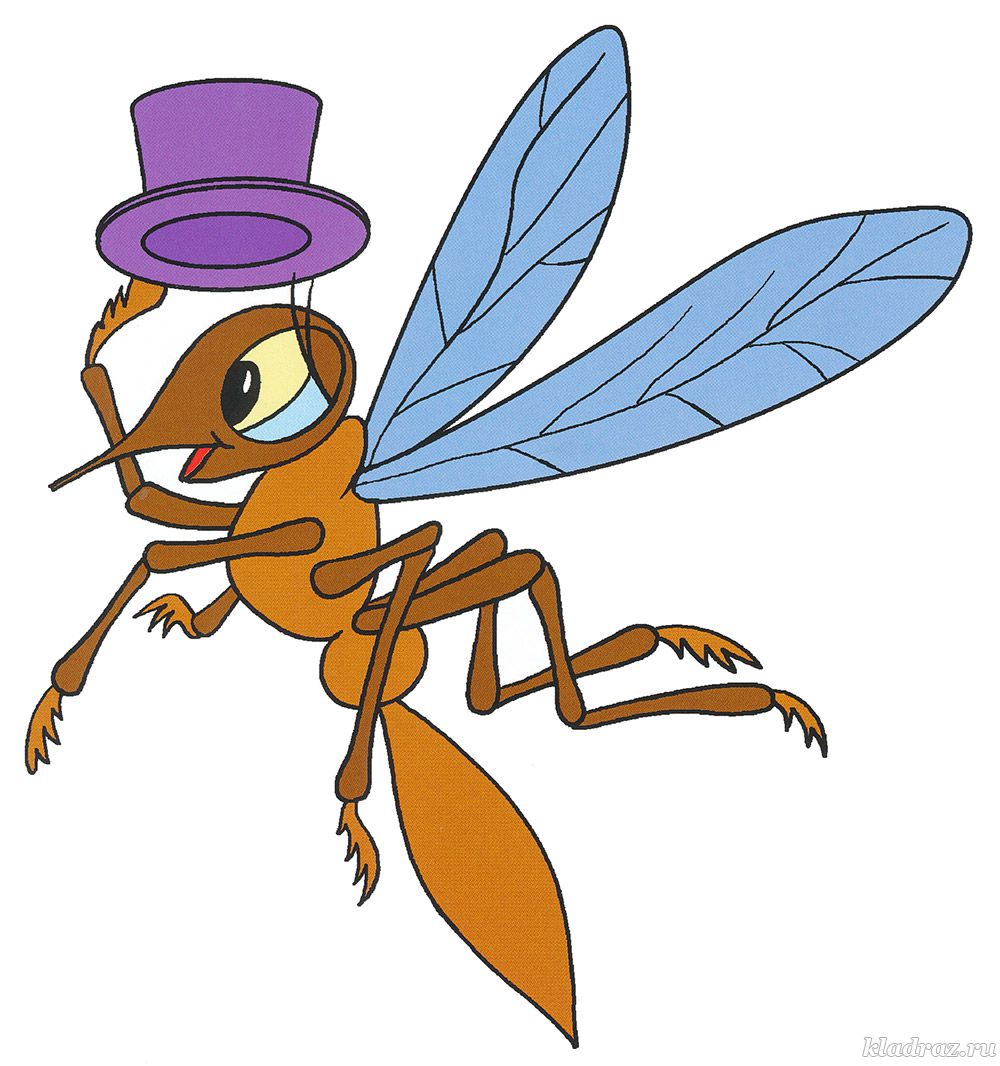 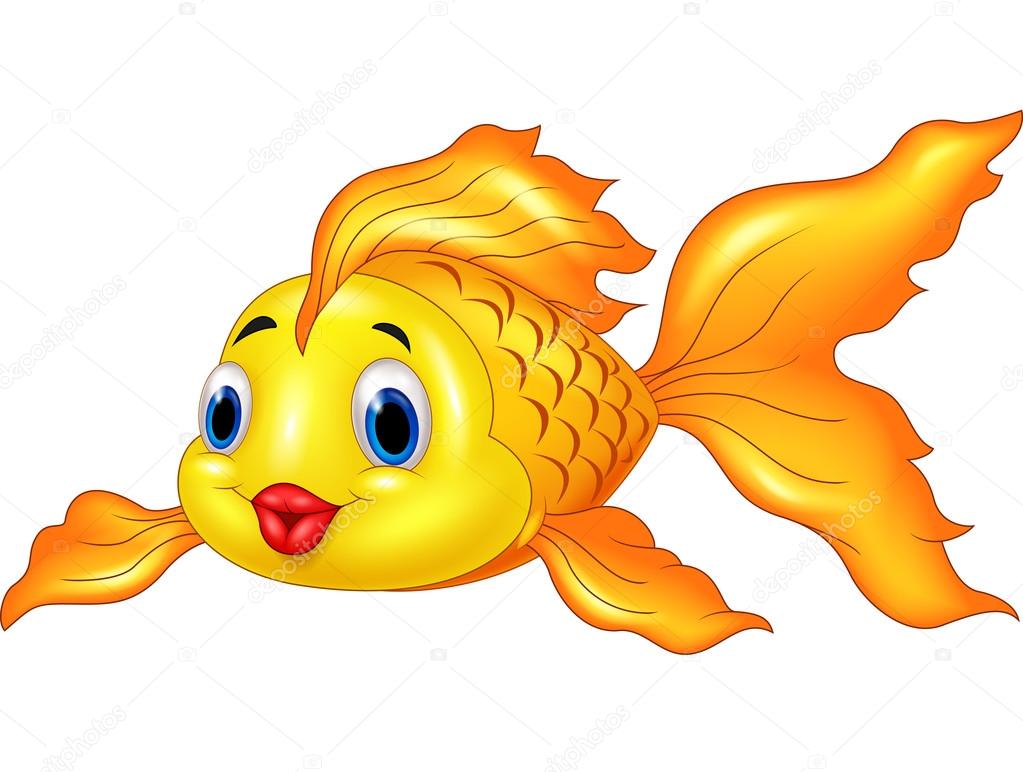 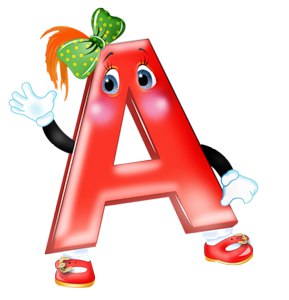 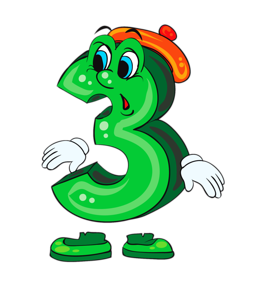 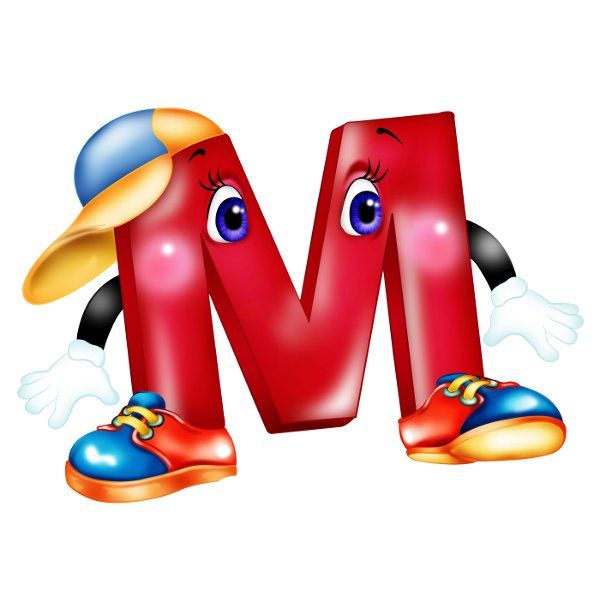 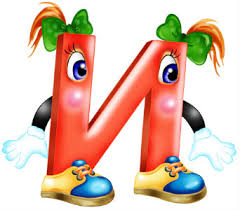 Солнечный                         Сухой
Жаркий                                Облачный
Дождливый                          Холодный
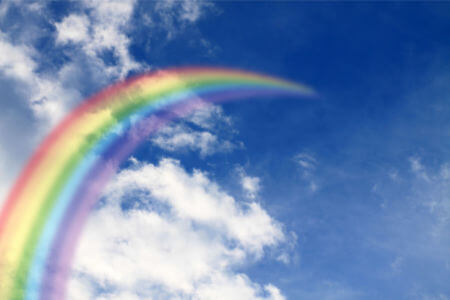 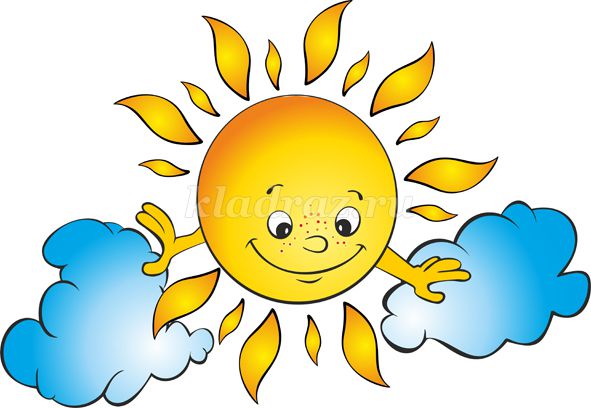